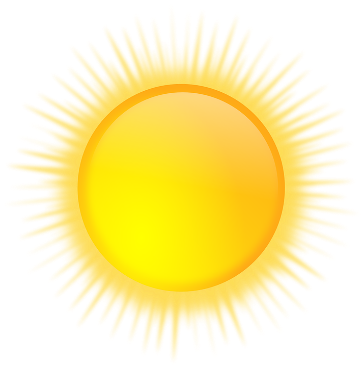 Государственная гражданская служба  
Новосибирской области
с
стань частью команды
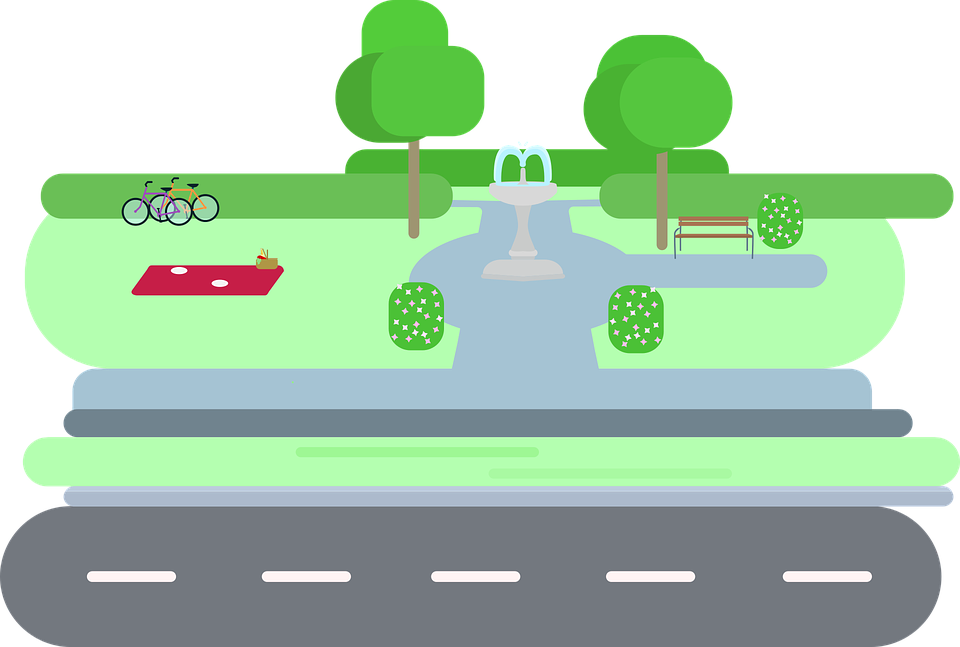 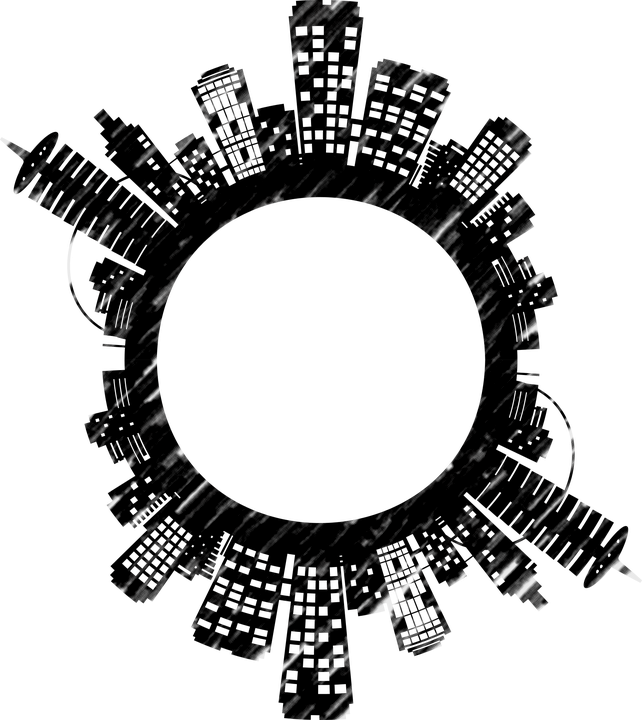 Н
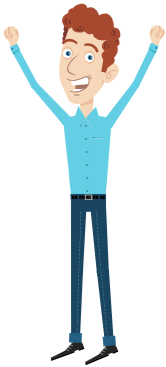 Структура брошюры
Твоя карьера
Что такое госслужба
Конкурс
+ важность и значимость 
+ кто может быть госслужащим
+ гарантии
+ ограничения и запреты
+ карьерная лестница
+ классные чины
+ где тебя ждут
+ где искать
+ какие документы необходимы
+ куда подать заявку
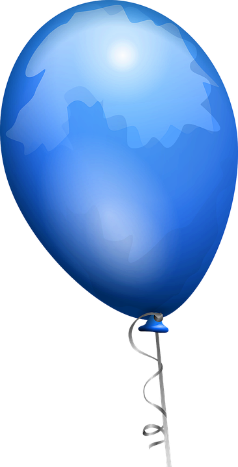 А есть еще и резерв…
Когда всё получилось
В помощь - наставник
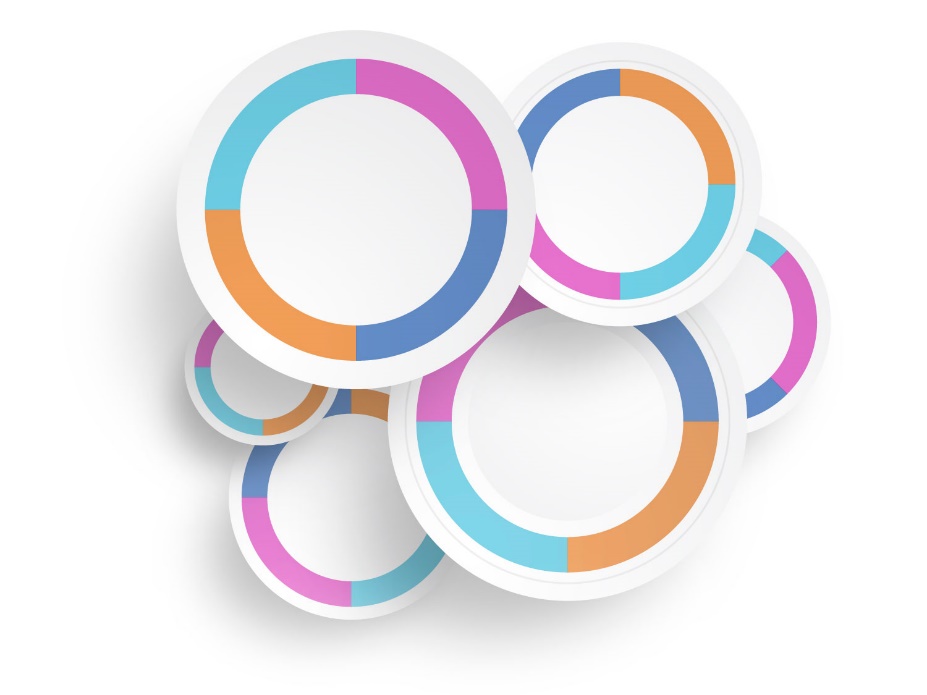 Профессиональное развитие
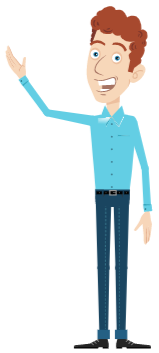 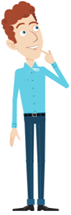 Противодействие коррупции
ГГС – это круто!
Внешний вид
ЧТО ТАКОЕ ГОССЛУЖБА
Вклад в решение важных государственных задач
Служение государственным
 и общественным интересам
Стабильность
Укрепление престижа государства
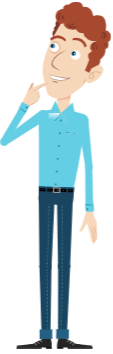 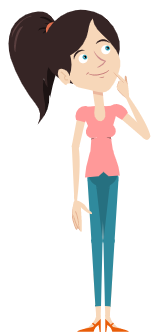 Возможность
самореализации
Значимость каждого
ЧТО ТАКОЕ ГОССЛУЖБА
Кто может быть государственным служащим
Владеет русским 
языком
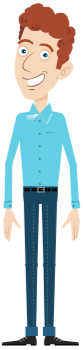 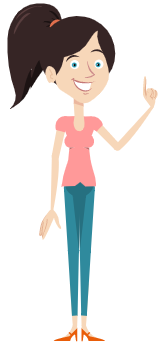 Дееспособный
Соответствует
квалификационным 
требованиям
Совершеннолетний
Гражданин РФ
ЧТО ТАКОЕ ГОССЛУЖБА
Гарантии*
Возможность совершенствовать 
свои знания и компетенции
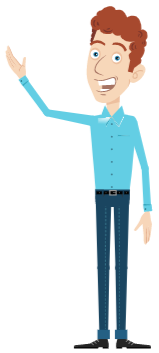 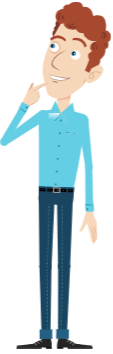 Гарантированная помощь 
на первых этапах работы
(наставничество)
* ст. 52 Федерального закона
 «О государственной гражданской службе Российской Федерации»
Где найти ?
Дополнительные дни к отпуску
Забота о твоём здоровье 
- ежегодная диспансеризация
ЧТО ТАКОЕ ГОССЛУЖБА
ПРОВЕРЬ
БУДЬ ГОТОВ ОТКАЗАТЬСЯ
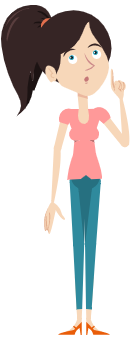 Заниматься 
предпринимательской
 деятельностью
Медицинские ограничения
Не снятая или непогашенная
судимость
Приобретать ценные бумаги
Заниматься деятельностью, оплачиваемой иностранными государствами и организациями
Наличие гражданства другого государства
Бонусы
Профессиональное развитие
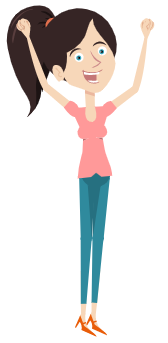 Повышение 
квалификации
Профессиональная переподготовка
Обучающие мероприятия
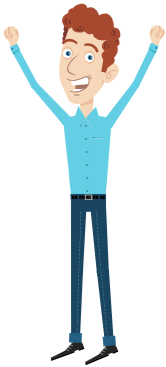 Обмен опытом
Адаптационные мероприятия
Самообразование (собственный портал по профразвитию)
ТВОЯ КАРЬЕРА
Классные чины
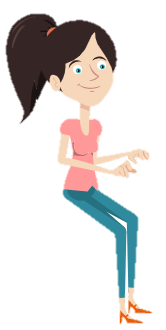 Должности
Руководитель
Действительный государственный советник НСО
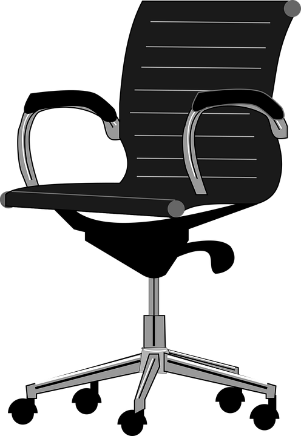 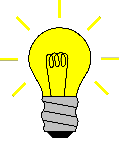 Помощники (советники)
Государственный советник НСО
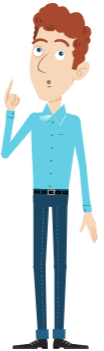 Специалисты
Советник государственной гражданской службы НСО
Обеспечивающие специалисты
Референт государственной гражданской службы НСО
Секретарь государственной гражданской службы НСО
высшая группа
главная группа
ведущая группа
1 класс
старшая группа
2 класс
младшая группа
3 класс
У нас нет званий. У нас классные чины
ТВОЯ КАРЬЕРА
Тебя ждут
Министерство ЖКХ
Министерство здравоохранения 
Министерство культуры 
Министерство науки и инновационной политики 
Министерство образования 
Министерство промышленности, торговли и развития предпринимательства 
Министерство природных ресурсов и экологии 
Министерство цифрового развития и связи
Министерство региональной политики 
Министерство сельского хозяйства 
Министерство строительства 
Министерство транспорта и дорожного хозяйства 
Министерство труда и социального развития
Министерство физической культуры и спорта 
Министерство финансов и налоговой политики
Министерство экономического развития 
Министерство юстиции
Контрольное управление 
Управление ветеринарии 
Управление государственной архивной службы 
Управление делами Губернатора НСО и Правительства НСО 
Управление по делам ЗАГС 
Управление информационных проектов Новосибирской области 
Управление по обеспечению деятельности мировых судей
17
7
Государственная жилищная инспекция 
Государственная инспекция по охране объектов культурного наследия 
Инспекция государственного надзора за техническим состоянием самоходных машин и других видов техники 
Инспекция государственного строительного надзора
4
Департамент имущества и земельных отношений
Департамент по тарифам
2
КОНКУРС
Как поступить?
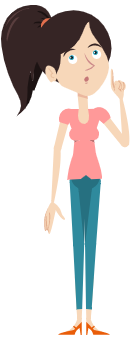 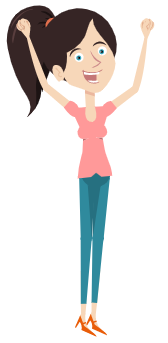 2.
3.
1.
Предоставь пакет документов, необходимых для участия в конкурсе
Выбери интересующую тебя вакансию
Пройди оценочные процедуры
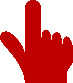 Убедись, что соответствуешь предъявленным квалификационным требованиям по выбранной должности!
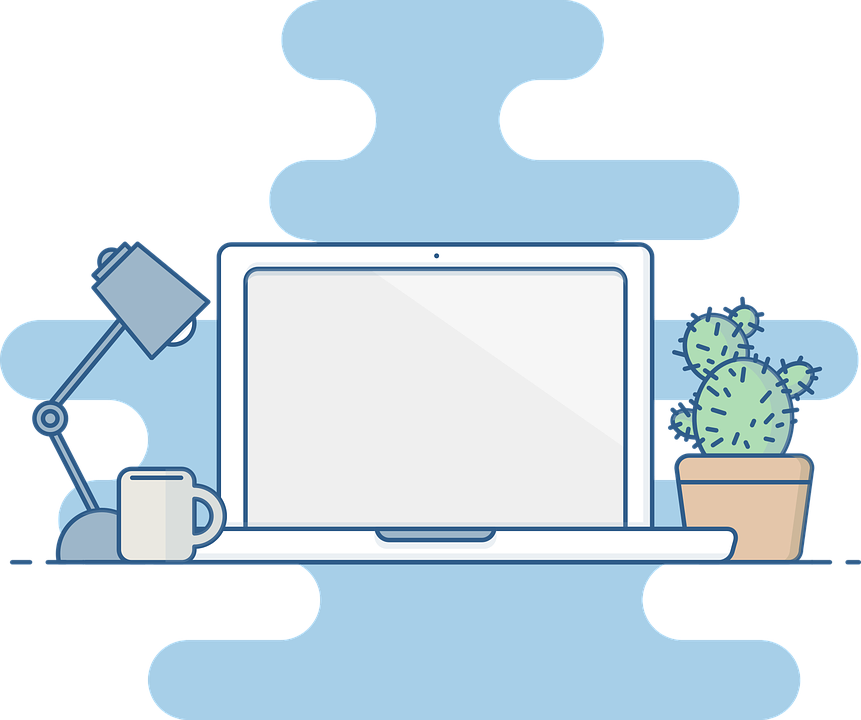 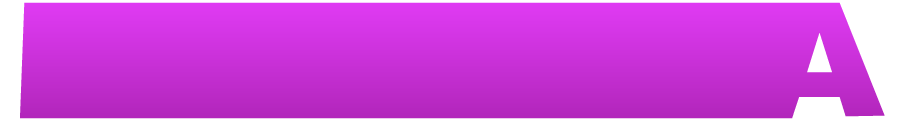 Два этапа проведения 
конкурсных процедур
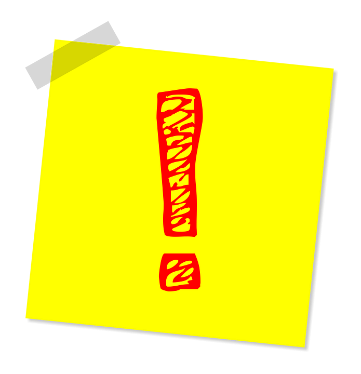 Информация о вакансиях, дате, времени и месте проведения 2 этапа конкурса, результатах конкурса размещается на официальных сайтах
Результаты конкурсных процедур сообщаются в 7-дневный срок со дня его завершения
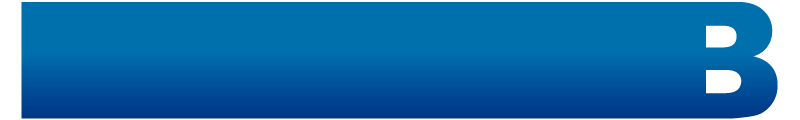 КОНКУРС
Конкурсы на вакансию
Здесь найдешь
вакансии
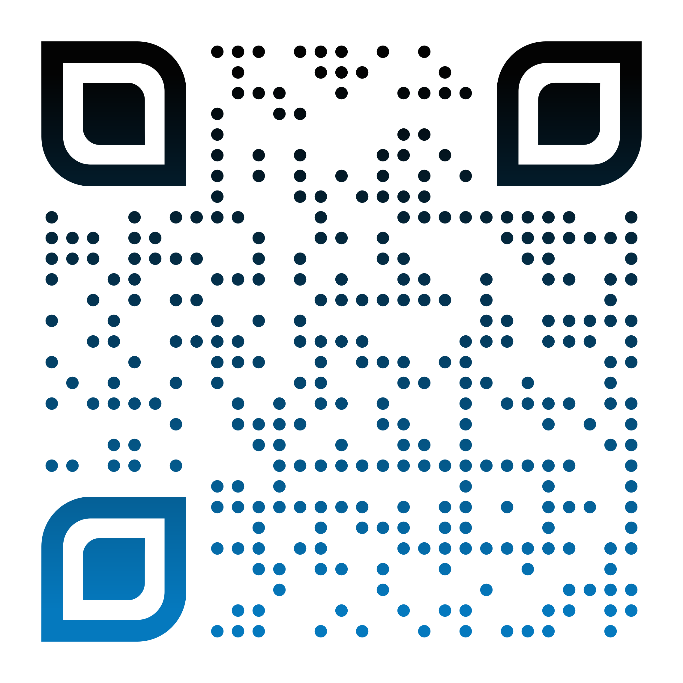 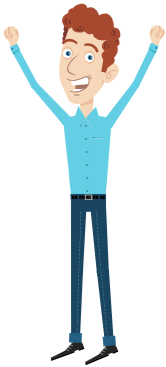 Куда обратиться?
+ Проконсультироваться в кадровой службе по телефону 238-64-69
Какие документы необходимы?
+ Личное заявление.
+ Заполненная и подписанная анкета 
+ Фотография
+ Копия паспорта
+ Копия трудовой книжки (при наличии)
+ Копии дипломов
+ Справка учетной формы №001-ГС/у
+ Согласие на обработку персональных данных
+ Справка о доходах
+ Сведения об интернет-страничках
Назначен на должность государственной службы
Успешно прошел конкурс
Подал заявку на участие
О ВАЖНОМ
Внешний вид
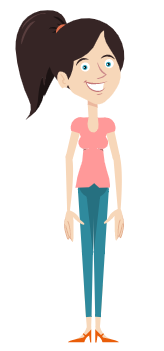 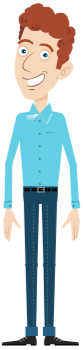 чистота
удобство
элегантность
Цветовая гамма 
для мужчин
Цветовая гамма
для женщин
Пиджак или жакет с юбкой, брючный костюм или платье-костюм
Костюм (пиджак, брюки) темно-синего или темно-серого цвета
Сорочки
Не допускается в деловой среде
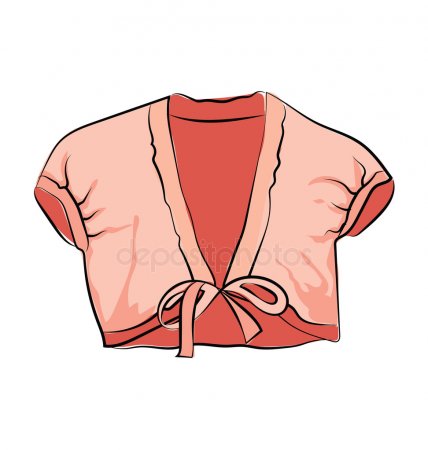 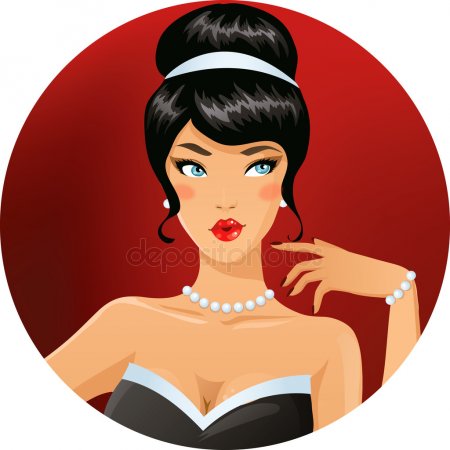 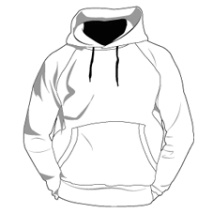 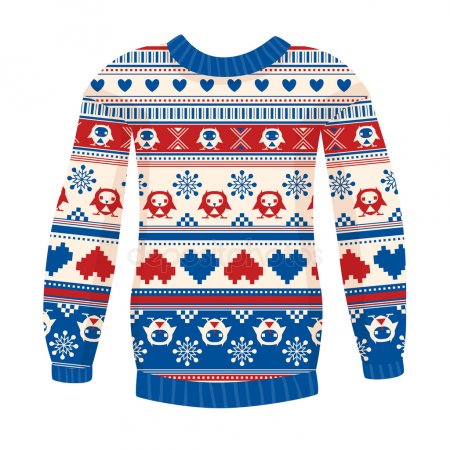 Ношение одежды спортивного и пляжного стиля
Объемные трикотажные изделия спортивного стиля
Неоформленная линия плеча
Небрежная, наглаженная и неопрятная одежда
Декольте
Открытые живот и плечи
Юбка выше середины бедра
Яркие украшения
Яркий макияж
Пестрые ткани
Вязанные вручную вещи
Блестящие ткани
Изображения животных, людей и надписи
О ВАЖНОМ
Противодействие коррупции
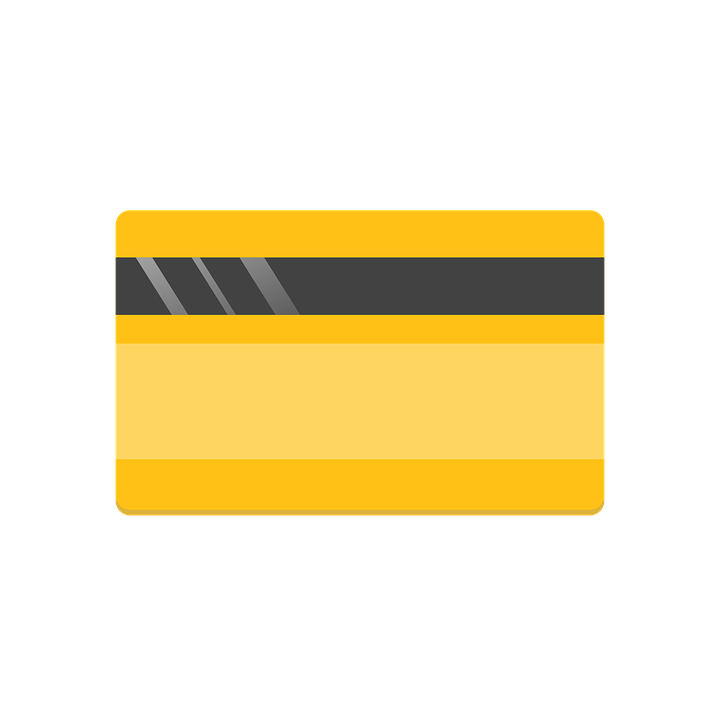 Запрещено получать в связи с выполнением должностных обязанностей
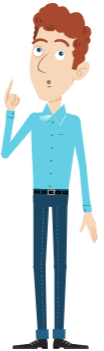 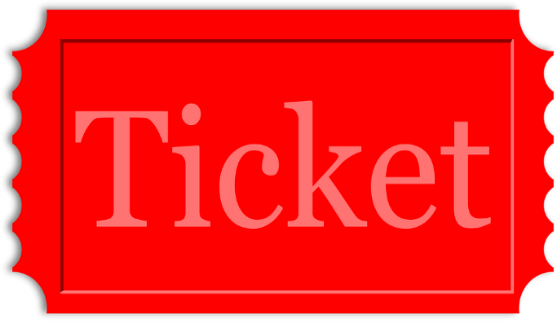 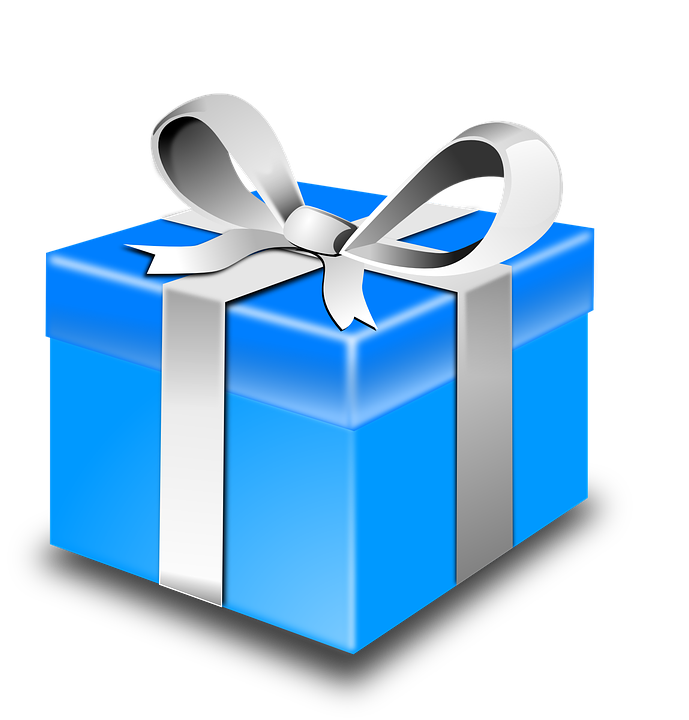 Ссуды, денежные и иные вознаграждения


Услуги


Оплату развлечений, отдыха


Оплату транспортных средств


Подарки от физических и юридических лиц
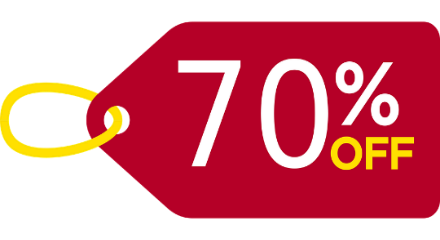 КОГДА ВСЁ ПОЛУЧИЛОСЬ
Мы вам поможем!
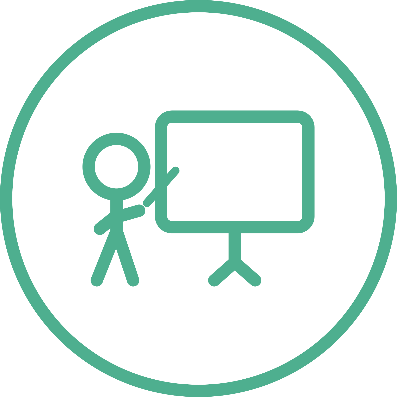 Поможем адаптироваться в новых условиях


Познакомим с корпоративной культурой


Вместе создадим основу для карьерного роста


Сделаем из вас профессионалов
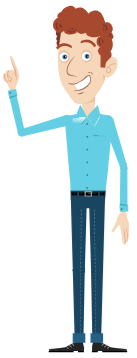 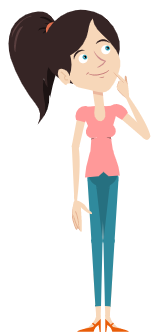 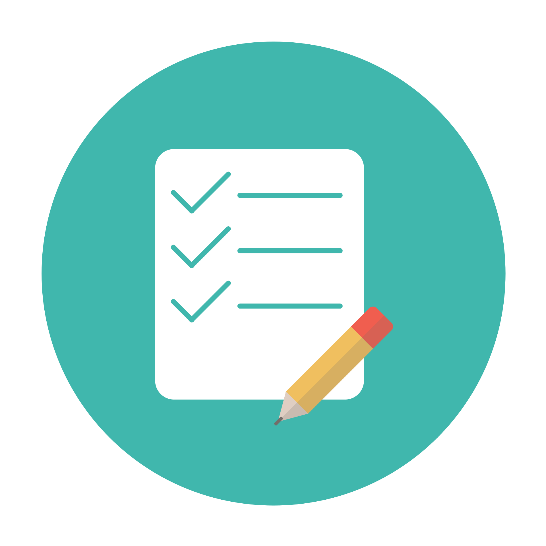 Не верь стереотипам
приходи
на государственную гражданскую службу НСО
СВОЮ
и    построй
КАРЬЕРУ
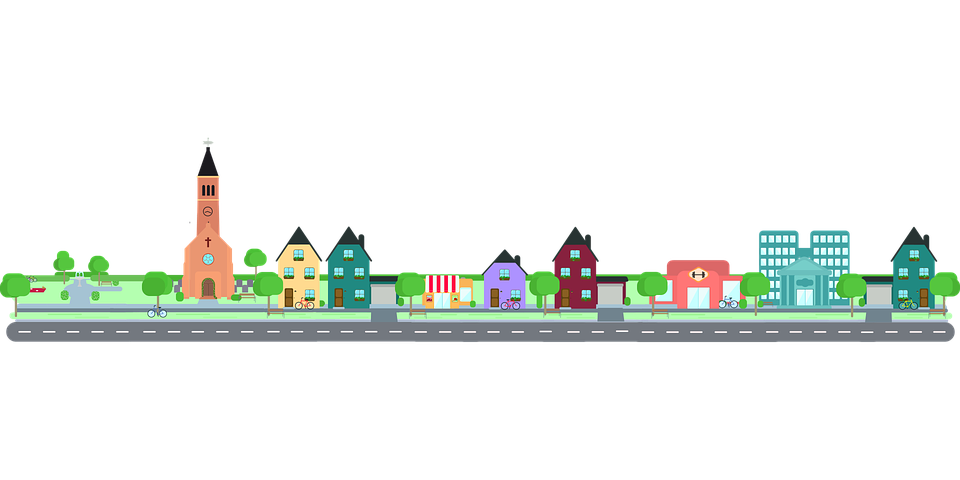 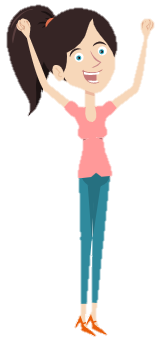 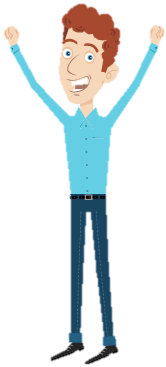